SUMMARIZING (LO6)
Summarizing
Getting to the Point
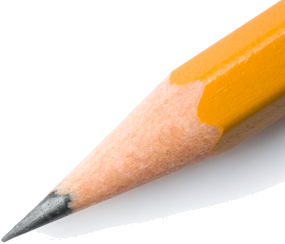 Summary
Short account of the central ideas of a text
Summaries are not a place for…
Opinions
Background knowledge
Personal information
How To Summarize
Read the text.
Don’t let big words scare you.
Ask, “What was this text about?”
Your Answer…
Should be a complete sentence or two
Should cover main point and key ideas
Should be in your own words
Shouldn’t just be a word or two
Should It Go in My Summary?
Only major ideas and necessary information should go into a summary.

	Ask yourself:
If the answer is yes, put it into your own words in your summary.
Main Idea and Key Points
The main idea is what the text is about.
	Key points are arguments or information that is used to support the main idea.

	Key points may be developed or elaborated with supporting details.

	Your summary should only include main ideas and key points, not supporting details.
Example Text 1
A penny for your thoughts?  If it’s a 1943 copper penny, it could be worth as much as fifty thousand dollars.  In 1943, most pennies were made out of steel since copper was needed for World War II,                        .      .                                Another rarity is             .  .                            T                               These pennies were mistakenly double stamped, so they have overlapping dates and letters.  If it’s uncirculated, it’d easily fetch $25,000 at an auction.  Now that’s a pretty penny.
so, the 1943 copper
penny is ultra-rare.
the 1955
double die penny.
Example Text 1
A penny for your thoughts?  If it’s a 1943 copper penny, it could be worth as much as fifty thousand dollars.  In 1943, most pennies were made out of steel since copper was needed for World War II,                        .      .                                Another rarity is             .  .                            T                               These pennies were mistakenly double stamped, so they have overlapping dates and letters.  If it’s uncirculated, it’d easily fetch $25,000 at an auction.  Now that’s a pretty penny.
so, the 1943 copper
penny is ultra-rare.
the 1955
double die penny.
Incorrect Example Response 1
This text is about pennies.

This response is too short.
It does not include key ideas.
Incorrect Example Response 2
The 1943 copper penny is worth a lot of money. Copper was hard to get during the war so there aren’t many of them.  The 1955 double die penny is worth a lot too.  These pennies were stamped twice on accident.

Too much unnecessary stuff.
Main idea is not clear.
Correct Example Response
This text is about two very rare and valuable pennies: the 1943 copper penny and the 1955 double die penny.

Includes key information.
Doesn’t include unnecessary information
Is a complete sentence.
Example Text 2
“The movement toward education by computer is developing fast. Massive Open Online Courses, called MOOCs, are changing how people learn in many places. For years, people could receive study materials from colleges or universities and take part in online classes. But such classes were not designed for many thousands of students at one time, as MOOCs are.” (MOOCS Are Moving Forward , Voice of America, learningenglish.voanews.com)
Incorrect Example Response
Voice of America website:
“Computer education is growing fast. MOOCs are influencing how we study. People received materials from universities for a long time to be able to take classes online. MOOCs are the only ones thousands can take at a time.”
almost as long as the original text (a paraphrase, not a summary)
A summary needs to be concise
Does not refer to the article properly
Correct Example Response
According to the Voice of America article „MOOCS Are Moving Forward”, a fast-growing MOOCs movement allows thousands to take online classes at once, changing the way we learn.
Includes key information.
Doesn’t include unnecessary information
Keeps the original idea
Refers to the article properly
Paraphrasing
Different words - same meaning
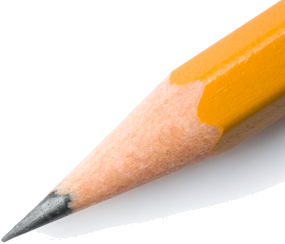 A paraphrase is…
Your own version of essential information and ideas expressed by someone else, presented in a new form. 
A valuable skill because the mental process required for successful paraphrasing helps you to grasp the full meaning of the original.
Summarizing? Quoting? Paraphrasing?
_____ must be identical to the original, word for word and must be attributed to the original author.
_____ involves putting a passage from source material into your own words
_____ involves putting the main idea(s) into your own words. It must attribute ideas to the original source and is shorter than the original.
Paraphrasing Strategies
Basic level of paraphrasing is to change some of the words in the given text with their synonyms

2. Extensive level of paraphrasing is to 
    change the sentence structures / shuffle 
    the sentence order
Synonyms - EXAMPLE
The student requested that the professor excuses her absence, but the professor refused.

PARAPHRASE:
The student asked the professor to excuse her absence, but the professor denied.
Shuffling the sentence order - EXAMPLE
The student requested that the professor excuses her absence, but the professor refused.

PARAPHRASE:
The professor denied the student’s request for an excused absence.
Your turn
International Center is hosting English Conversation courses. They help non-native speakers of English practice their English speaking skills.

Possible Solution: English non-native speakers can improve their English by taking classes at International Center.
Which 2 strategies have been used and how?
Resources and exercises
https://owl.purdue.edu/owl_exercises/multilingual_exercises/paraphrase_and_summary_exercises/index.html
https://intranet.yorksj.ac.uk/learnteach/epax/paraphrasing/Para3tryme.pdf
https://www.csueastbay.edu/scaa/files/docs/student-handouts/paraphrasing.pdf
USEFUL ONLINE TOOL: https://quillbot.com/
Check out this video to recap:
https://www.youtube.com/watch?v=WZFI6dvgOzU
8-STEP SUMMARIZING STRATEGY
Writing a good summary demonstrates that you clearly
understand a text...and that you can communicate that
understanding to your readers. A summary can be tricky to
write at first because it’s tempting to include too much or too
little information. But by following this easy 8-step method,
you will be able to summarise texts quickly and successfully
for any class or subject.
Divide…and conquer 
First off, skim the text you are going to summarise and divide it into sections. Focus on any headings and subheadings. Also look at any bold-faced terms and make sure you understand them before you read.
2) Read
Now that you’ve prepared, go ahead and read the selection. Read straight through. At this point, you don’t need to stop to look up anything that gives you trouble—just get a feel for the author’s tone, style, and main idea
3) Reread
Rereading should be active reading. Underline topic sentences and key facts.  Label areas that you want to refer to as you write your summary. Also label areas that should be avoided because the details—though they may be interesting—are too specific. 
Identify areas that you do not understand and try to clarify those points.
4) One sentence at a time
You should now have a firm grasp on the text you will be summarising. 
In steps 1–3, you divided the piece into sections and located the author’s
main ideas and points. 
Now write down the main idea of each section in one well-developed sentence. Make sure that what you include in your sentences are key points, not minor details!
5) Write a thesis statement
This is the key to any well written summary.  Review the sentences you wrote in step 4.
From them, you should be able to create a thesis statement that clearly communicates what the entire text was trying to achieve. If you find that you are not able to do this step, then you should go back and make sure your sentences actually addressed key points.

6) Ready to write 
At this point, your first draft is virtually done. 
You can use the thesis statement as the introductory sentence of your summary,  and your other sentences can make up the body. 
Make sure that they are in order. 
Add some transition words (then, however, also, moreover, furthermore, nevertheless etc.) that help with the overall structure and flow of the summary.
7) Check for accuracy
Reread your summary and make certain that you have accurately represented the author’s ideas and key points. 
Make sure that you have correctly cited anything directly quoted from the text. 
Also check to make sure that your text does not contain your own commentary on the piece.

8) Revise
Once you are certain that your summary is accurate, you should (as with any piece of writing) revise it for style, grammar, and punctuation.
IMPORTANT!!
• Write in the present tense.
• Make sure to include the author and title of the work.
• Be concise: a summary should not be equal in length to the original text.
• Paraphrase – retell everything in your own words. If you must use the words of the author, cite them.
• Don't put your own opinions, ideas, or interpretations into the summary. The purpose of writing a summary is to accurately represent what the author wanted to say, not to provide a critique!!
SUMMARY OF AN ARTICLE RECAP
ALWAYS REFER TO THE AUTHOR OF THE ARTICLE IN YOUR SUMMARY!! (otherwise it’s plagiarism) 

Never express your own opinion in the summary! (be an invisible reporter of what  the other person had written about)

Respect the word number given by your teacher in the instructions!

For further information SEE MATERIAL AVAILABLE ON IE and visit:
https://writing.wisc.edu/handbook/nonfictionanalysis/
https://owl.purdue.edu/owl/research_and_citation/using_research/quoting_paraphrasing_and_summarizing/index.html
REFERRING TO THE AUTHOR
Use the author’s full name the first time you mention it. 
After that, use only the author’s last name, not his/her first name or full name.

 EXAMPLE:
In your introduction, you might write: 
In the article, ‘How Does Our Language Shape the Way We Think?’ Lera Boroditsky examines how speakers of  different languages discuss space, and time. 
Later, you might write: 
Boroditsky [not Lera, or Lera Boroditsky] focuses on how Australian Aboriginal perceive spatial relationships.
REPORTING VERBS
Use appropriate verbs to express that author’s actions. For example, if the author is:
Ø Making a claim: argue, assert, insist, etc.
Ø Expressing agreement: acknowledge, agree, endorse, reaffirm, etc.
Ø Questioning or disagreeing: deny, question, refute, reject, etc.
Ø Making recommendations: advocate, demand, urge, etc.
TRANSITIONS
Connect the ideas using transitional words and phrases, such as:
However, nevertheless, finally, furthermore, additionally…

List of useful transitional words: https://writing.wisc.edu/handbook/style/transitions/
GRADING CRITERIA
The author of the article (if any) and the name of the article are mentioned in the first sentence.  – IF NOT - FAIL
The summary has a clear and coherent structure. The form and content of the summary is of excellent quality and includes an introduction, main section and a conclusion. 
The introduction includes a concisely summed-up main topic of the article.
The student has demonstrated an excellent understanding of the article they are summarizing by clearly outlining all of the key points from it.  Key points are in the same order as in the article.
The summary does not contain unnecessary supporting details, such as specific information, statistics, percentages etc, but only main ideas and key points.
The summary includes only the information from the article, with no subjective opinions. 
Referencing to the article is correct: quotation marks are always used when quoting the article. Quotations comprise a maximum of 20% of the summary. 
The student uses their own words to sum up the article.
Sentences are clear, with correct and very confident use of language and terminology from the article. There are none or very few grammatical and/or spelling errors.
The conclusion sums up the main point of the article concisely, with no subjective opinions or added information.
#neverstoplearning